April
Project Name
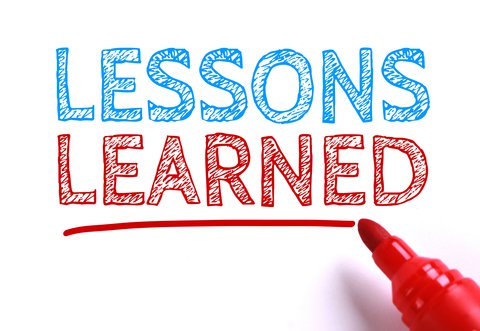 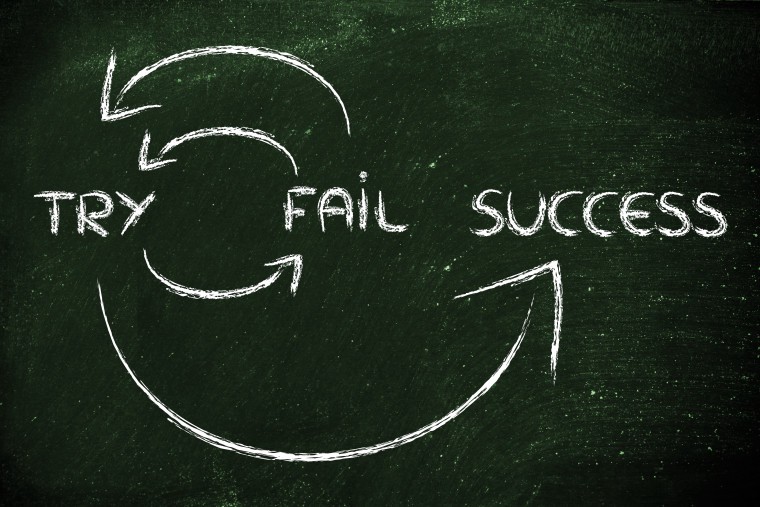 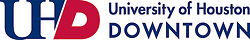 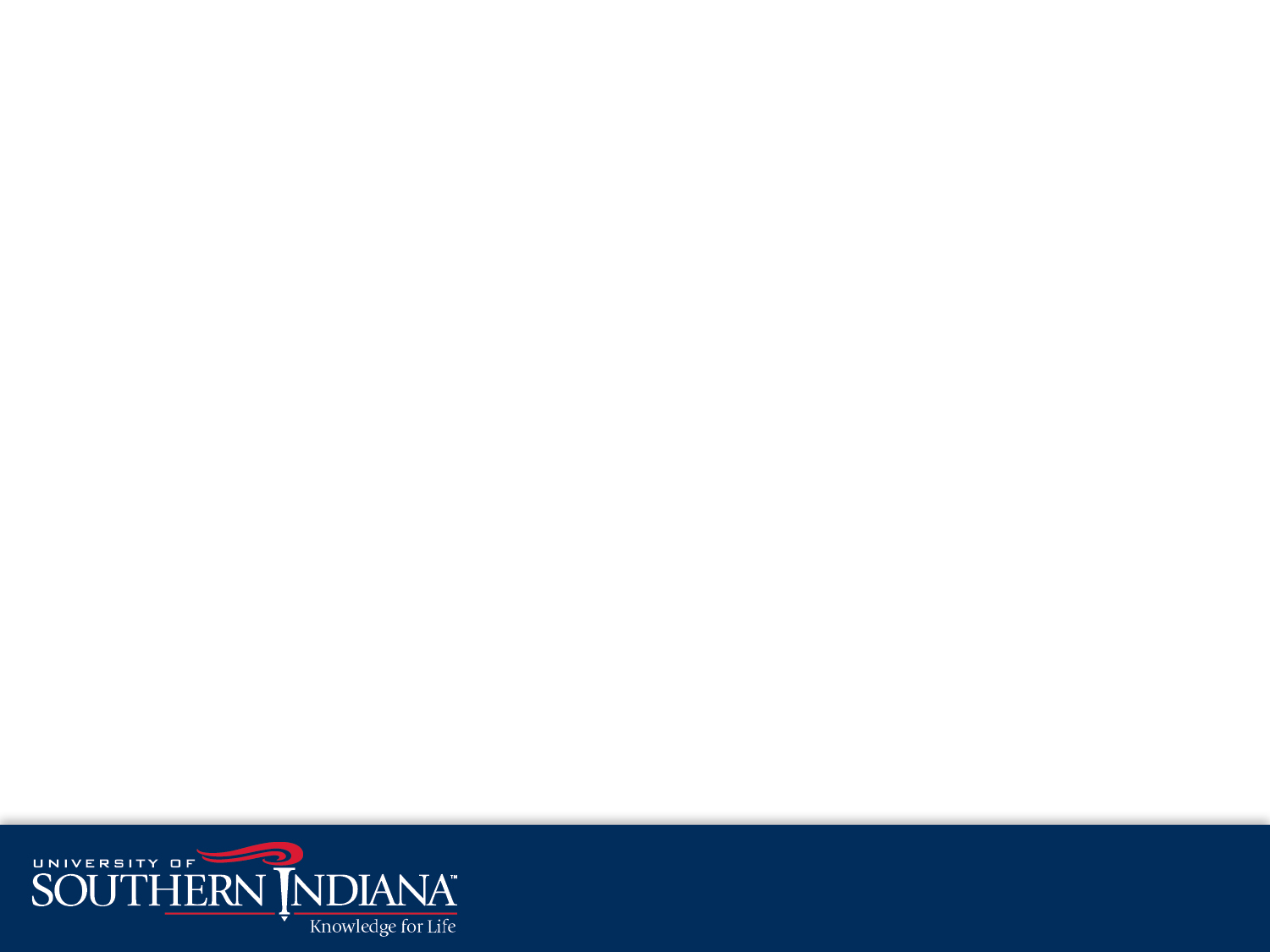 Project Scope
Describe the work to be accomplished.
What’s the purpose or business need for this project?
2
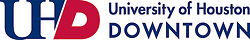 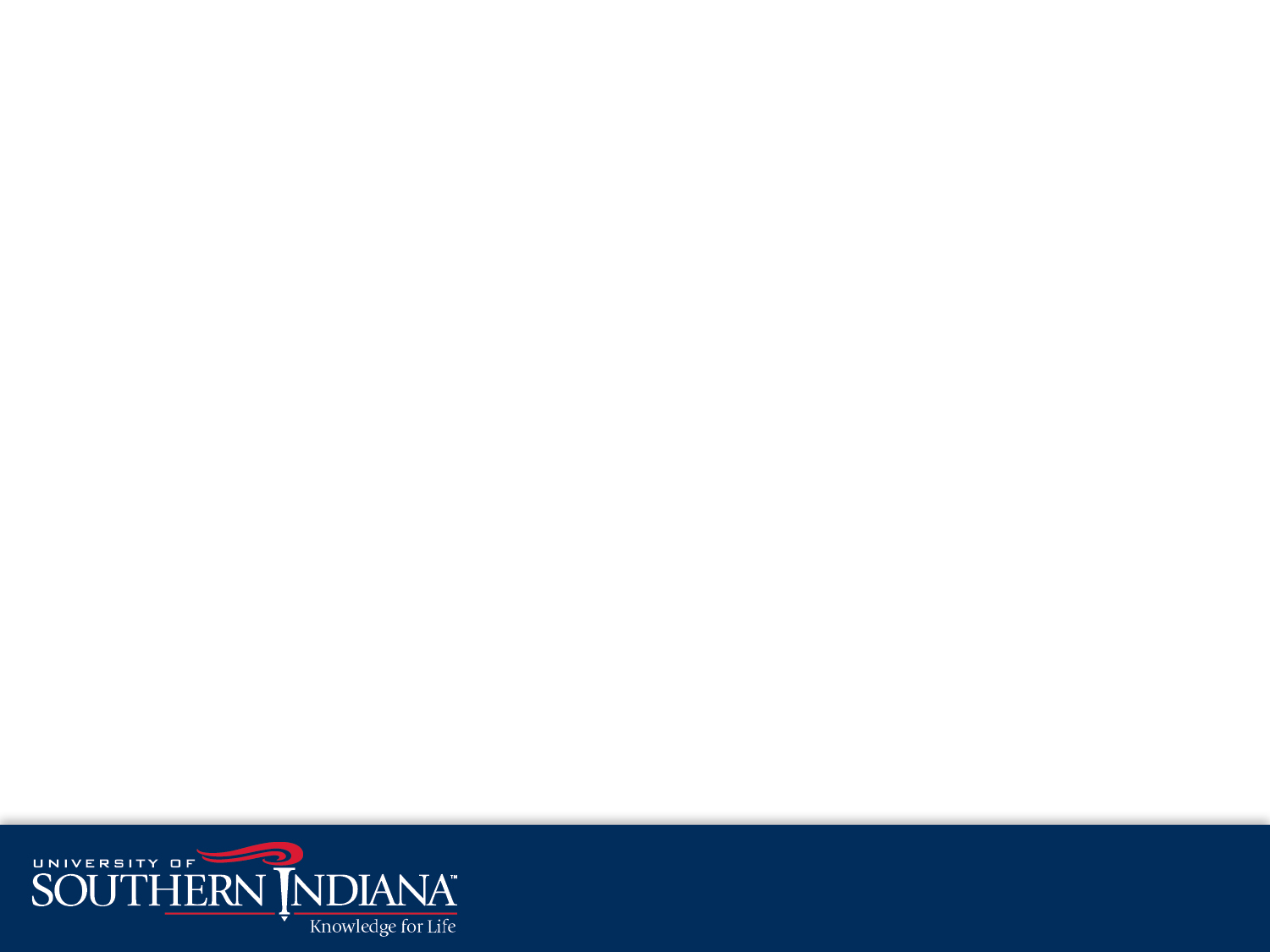 Areas of Feedback
Product Selection
Implementation
Training 
Migration 
Testing
Communication
User Experience
3
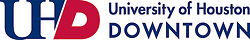 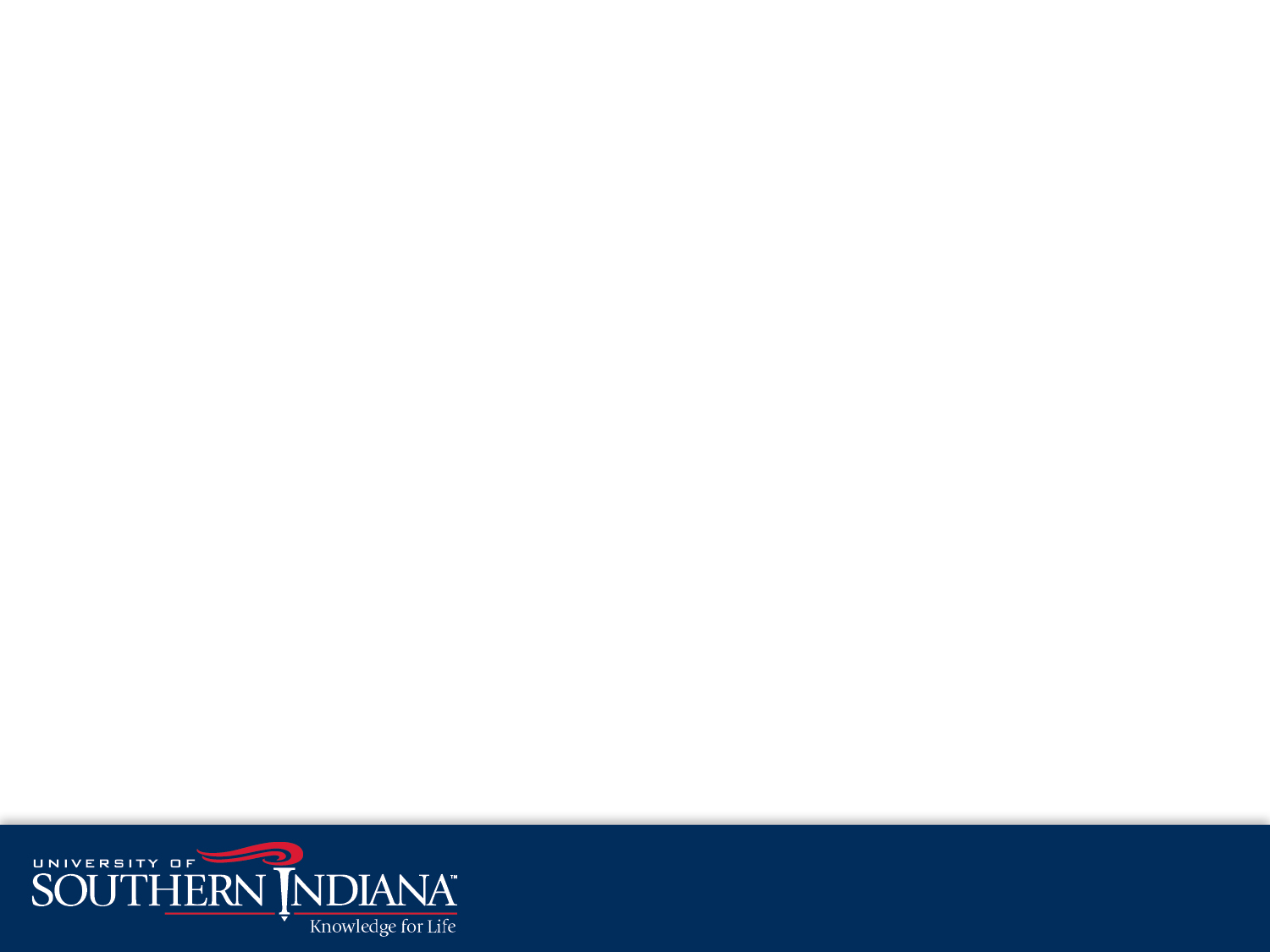 Areas of Feedback Cont’d
Was there anything in the project that surprised you or that you were not expecting?
Was there anything that you anticipated happening that did not happen?
Open Discussion/Q&A
4
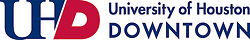 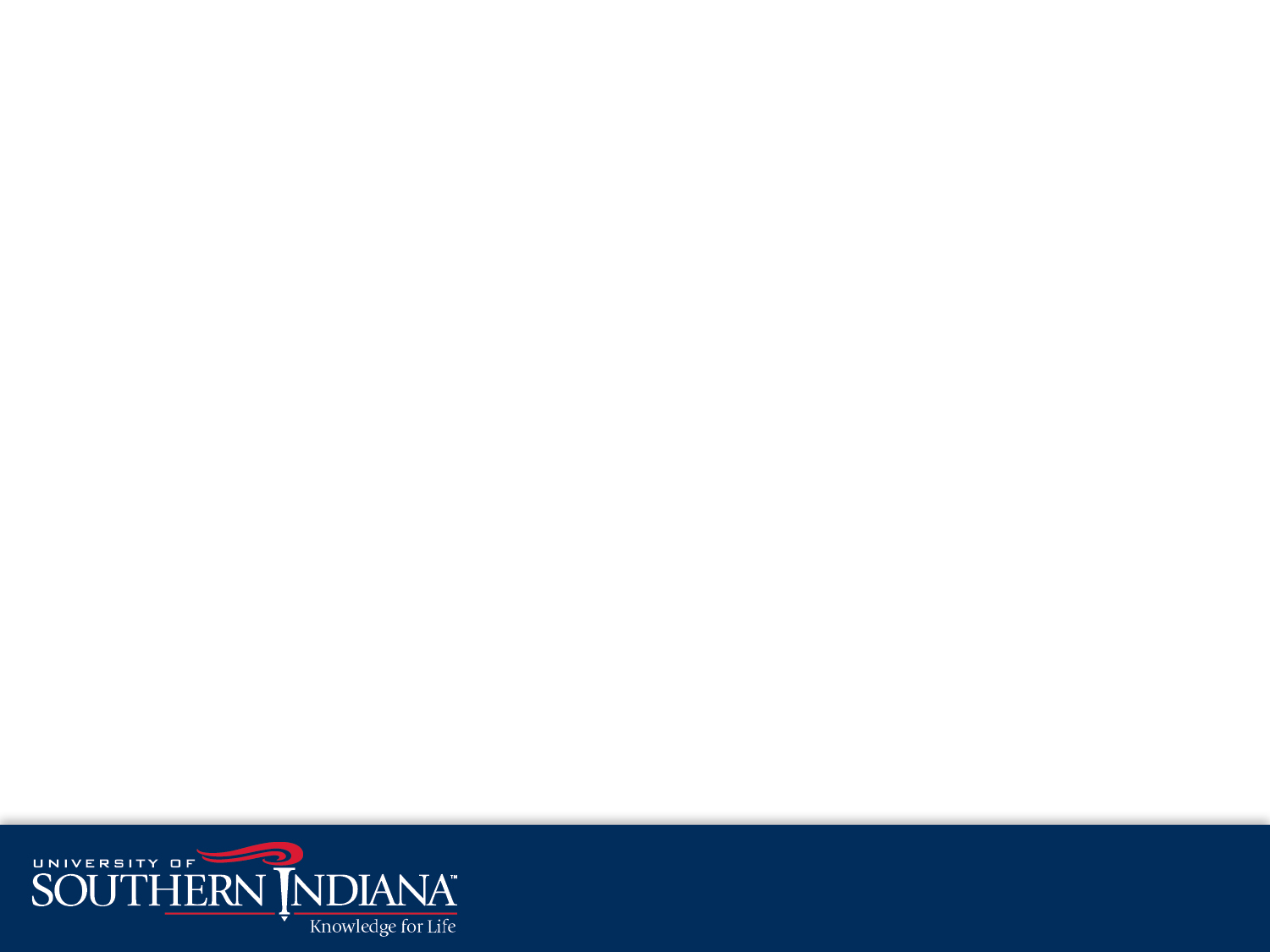 Product Selection
Feedback
Feedback 1
Feedback 2
Improvement Plan (If applicable)  
Plan 1
Pan 2
5
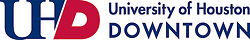 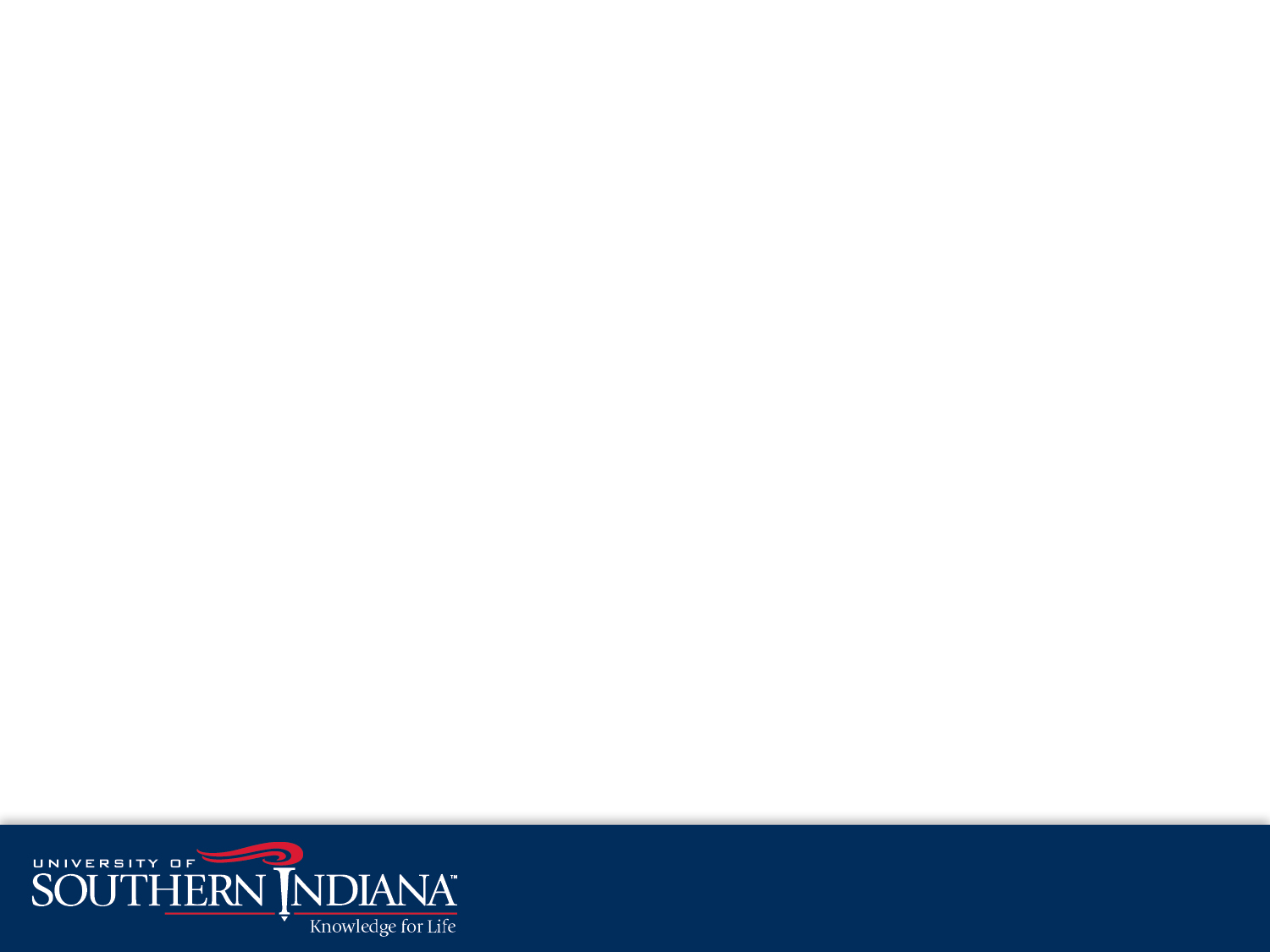 Implementation
Feedback
Feedback 1
Feedback 2
Improvement Plan (If applicable) 
Plan 1
Pan 2
6
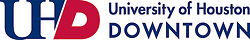 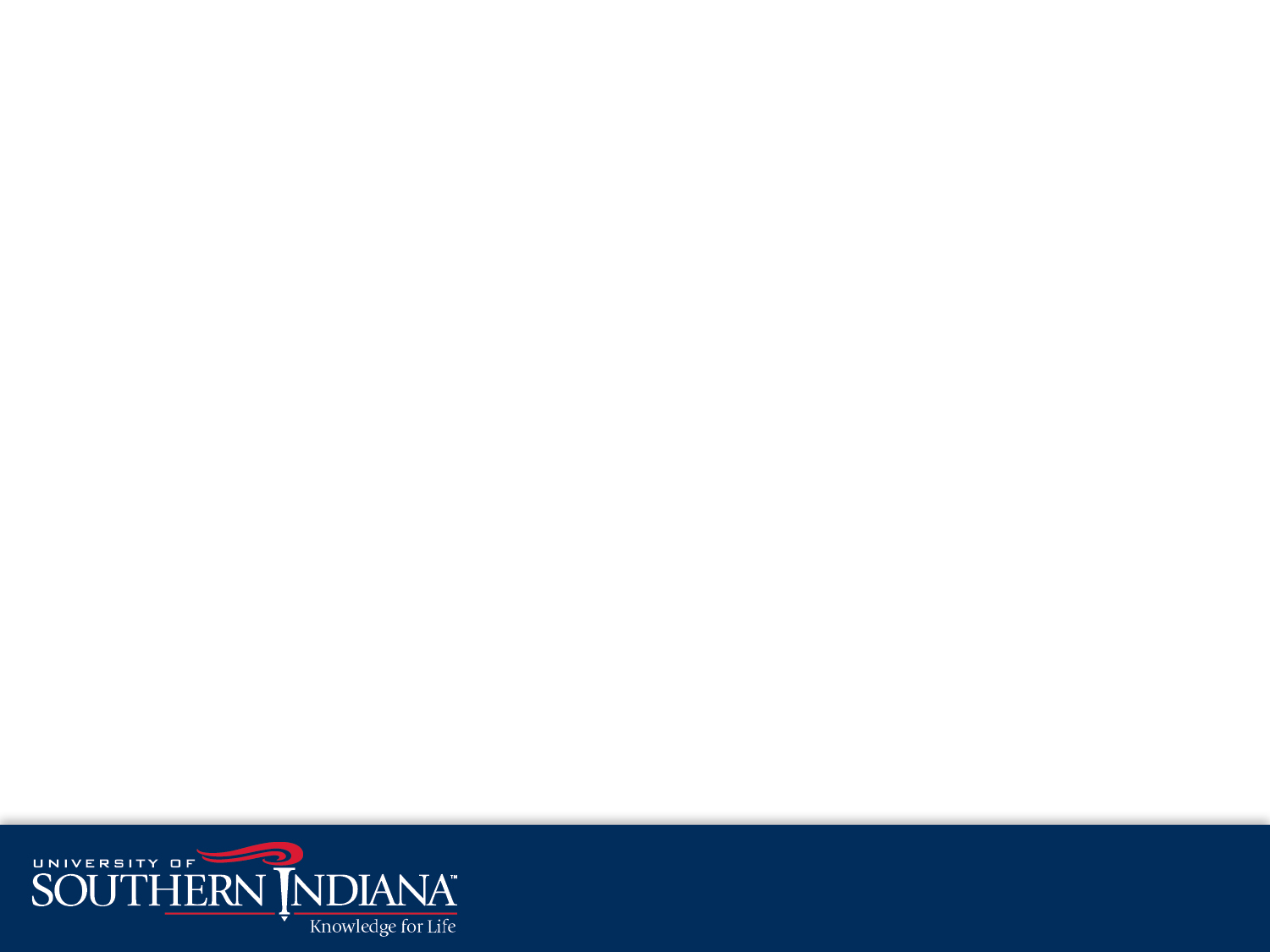 Training
Feedback
Feedback 1
Feedback 2
Improvement Plan (If applicable) 
Plan 1
Pan 2
7
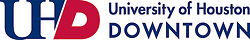 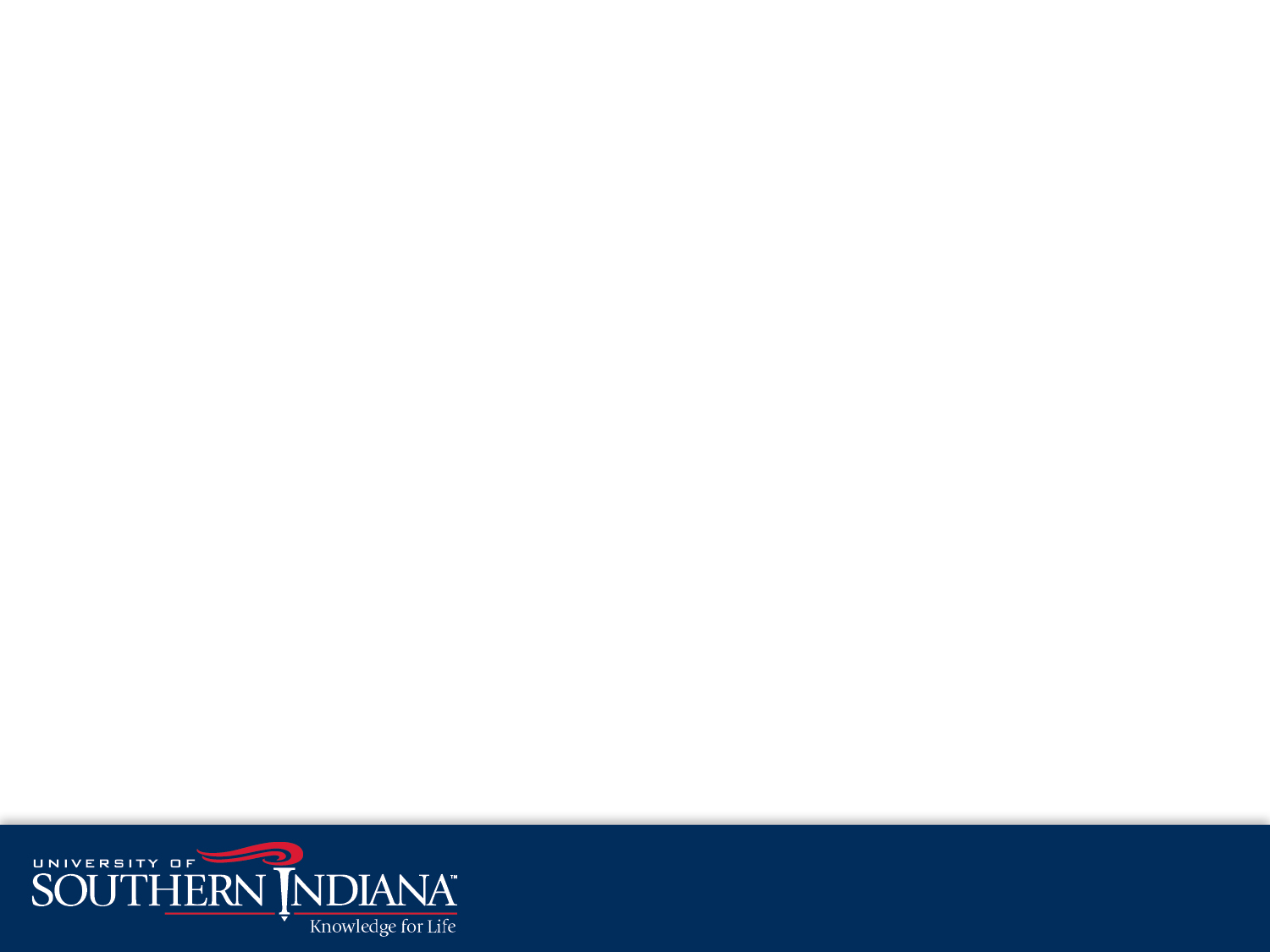 Migration
Feedback
Feedback 1
Feedback 2
Improvement Plan (If applicable) 
Plan 1
Pan 2
8
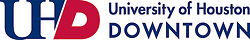 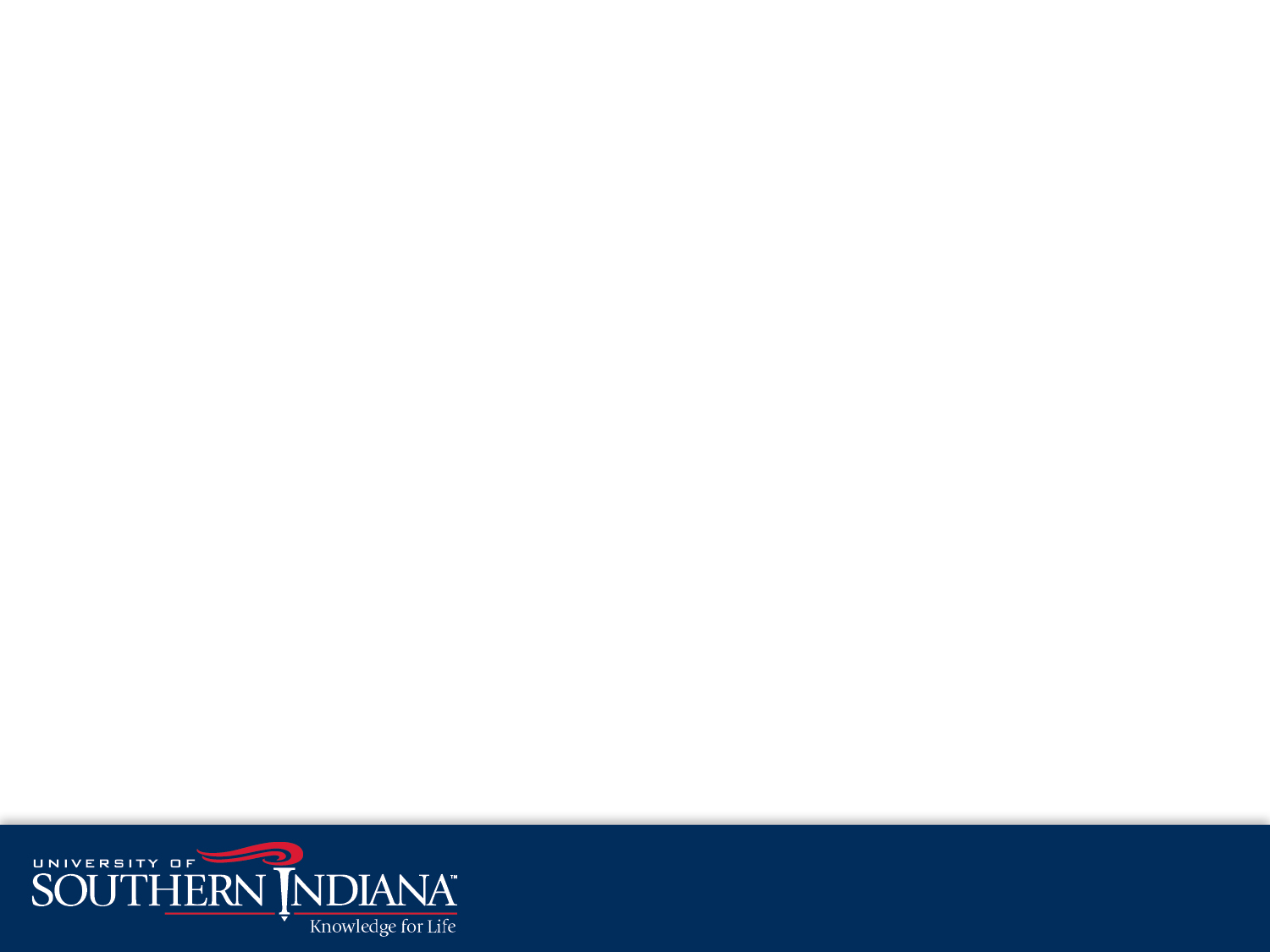 Testing
Feedback
Feedback 1
Feedback 2
Improvement Plan (If applicable) 
Plan 1
Pan 2
9
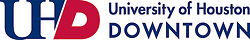 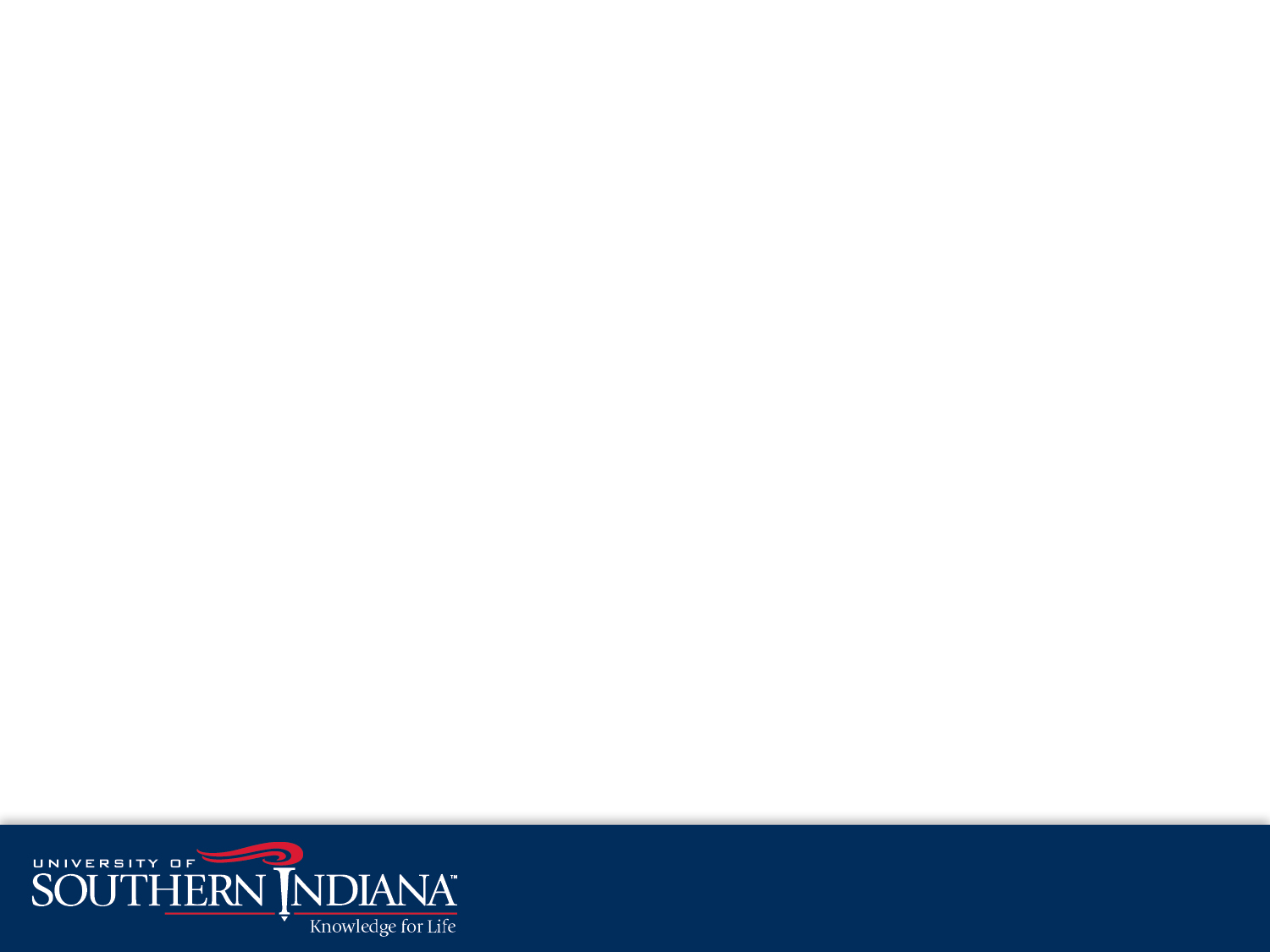 Thank you!
Thank you to the team for all your hard work to make this project successful!
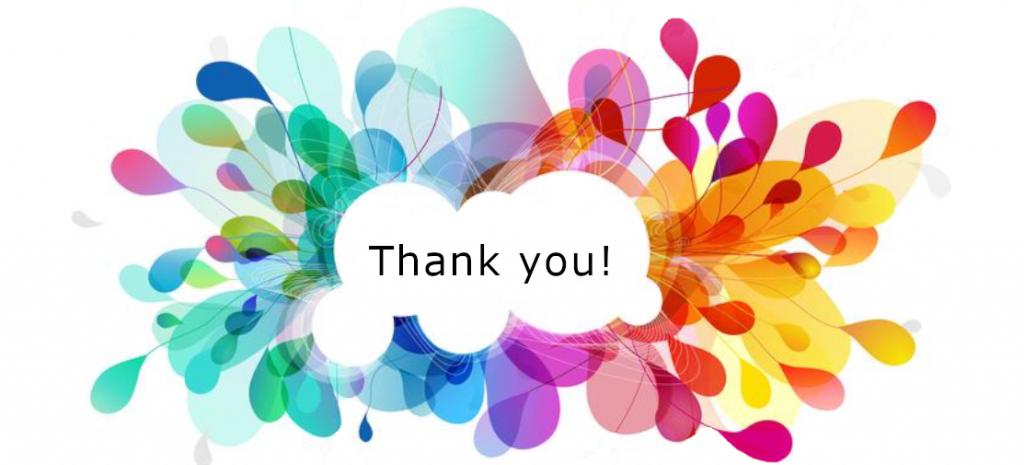 10
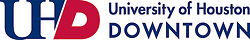